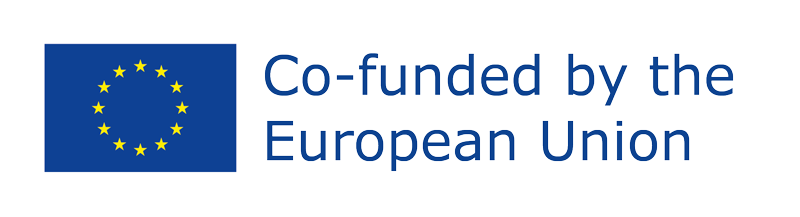 Masterclass Lessons Learned RepositoryAnálisis CAME
Este resultado del proyecto ha sido financiado con el apoyo de la Comisión Europea. Esta comunicación refleja únicamente los puntos de vista del autor, y la Comisión no se hace responsable del uso que pueda hacerse de la información contenida en el mismo. Número de presentación: 2021-1-ES02-KA220-YOU-000028609
Resumen
Introducción
Características del Análisis CAME
Relevancia y usos del Análisis CAME
Consejos sobre cómo llevarlo a cabo
Conclusiones
Plantilla editable
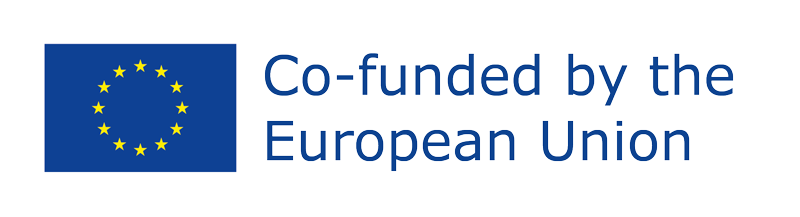 Introducción

El análisis de vino es una herramienta esencial para desarrollar una actividad empresarial exitosa y para establecer la estrategia comercial.

El análisis Came es complementario al análisis FODA: el análisis FODA permite comprender y enmarcar mejor la situación con la que se relaciona su negocio, mientras que el análisis Came lo ayudará a abordar sus acciones comerciales.

El análisis de Came permite a la empresa dar respuestas concretas a los análisis de negocio y de mercado y elaborar propuestas de mejora para fomentar el crecimiento.
Características del Análisis CAME

CAME es un acrónimo que significa Corregir, Adaptar, Mantener, Explotar
El análisis CAME siempre se desarrolla en combinación con otros análisis comerciales, en particular después del análisis FODA.
Fortalezas, Debilidades, Oportunidades, Amenazas son el punto de partida para desarrollar el Análisis CAME
Permite traducir conclusiones FODA en acciones
Con Came Analysis puedes desarrollar 4 estrategias diferentes
Permite cambiar los aspectos organizacionales de su negocio para enfrentar los cambios del mercado
Relevancia y usos de Came Analysis
El análisis de vino es esencial para desarrollar e implementar estrategias comerciales exitosas. En particular, Came Analysis se enfoca en 4 tipos de estrategias:

Estrategia OFENSIVA: combinar fortalezas internas y oportunidades de negocio
Estrategia de SUPERVIVENCIA: para encontrar soluciones a amenazas externas y debilidades internas
Estrategia DEFENSIVA: potenciar las fortalezas internas y la competitividad
Estrategia de REORIENTACIÓN: analizar oportunidades de negocio y sacar provecho de ellas
Consejos sobre cómo llevarlo a cabo

Después de establecer objetivos inteligentes y análisis FODA para su negocio, debe centrarse en el análisis CAME y puede comenzar respondiendo algunas preguntas simples:

Corregir : ¿Cuáles son las debilidades de su negocio? ¿Qué tipo de acciones hay que llevar a cabo para corregirlas?

Adaptar : ¿Cuáles son los elementos externos que amenazan su negocio? ¿Cómo puedes adaptarte a ellos?

Mantener : ¿Cuáles son las principales fortalezas de su negocio? ¿Cómo puedes usarlos para ser más competitivo?

Explotar : ¿Cuáles son las oportunidades en el mercado? ¿Cómo puedes beneficiarte de ellos?
Conclusiones

El análisis de came es fundamental para definir la estrategia de negocio y solucionar diferentes debilidades internas o para afrontar escenarios de mercado concretos. Came es complementario es complementario al análisis FODA.

Con Came Analysis podrás encontrar estrategias específicas para evitar amenazas, convertir oportunidades en fortalezas, potenciar estas últimas y eliminar debilidades.
plantilla de contenido
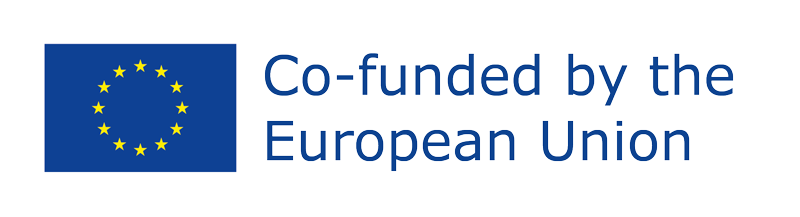 CAME análisis
Corregir debilidades (estrategia de supervivencia):
Adaptarse a las amenazas (estrategia de reorientación):
C
A
M
E
Mantener fortalezas (estrategia ofensiva):
Explotar Oportunidades (Estrategia defensivo):
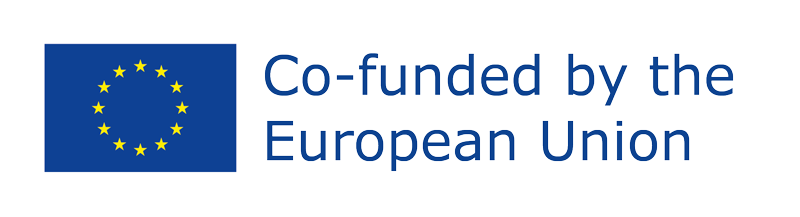 Bibliografía :
Escuela de Negocios de Ventas (2022). ¿Qué es el modelo CAME y cómo implementar esta herramienta estratégica para tu negocio? ( https://salesbusinessschool.es/pensando-en-las-ventas/modelo-came/ )

Patricia Galiana (2021). ¿Qué es un análisis CAME y cómo se hace? ( https://www.iebschool.com/blog/que-es-un-analisis-came-y-como-se-hace-marketing-digital/ )